MSRP – HR RecruitmentModule
Local Assignments and Fast Track Unit
Requirements in order to be able to apply to JO in the system
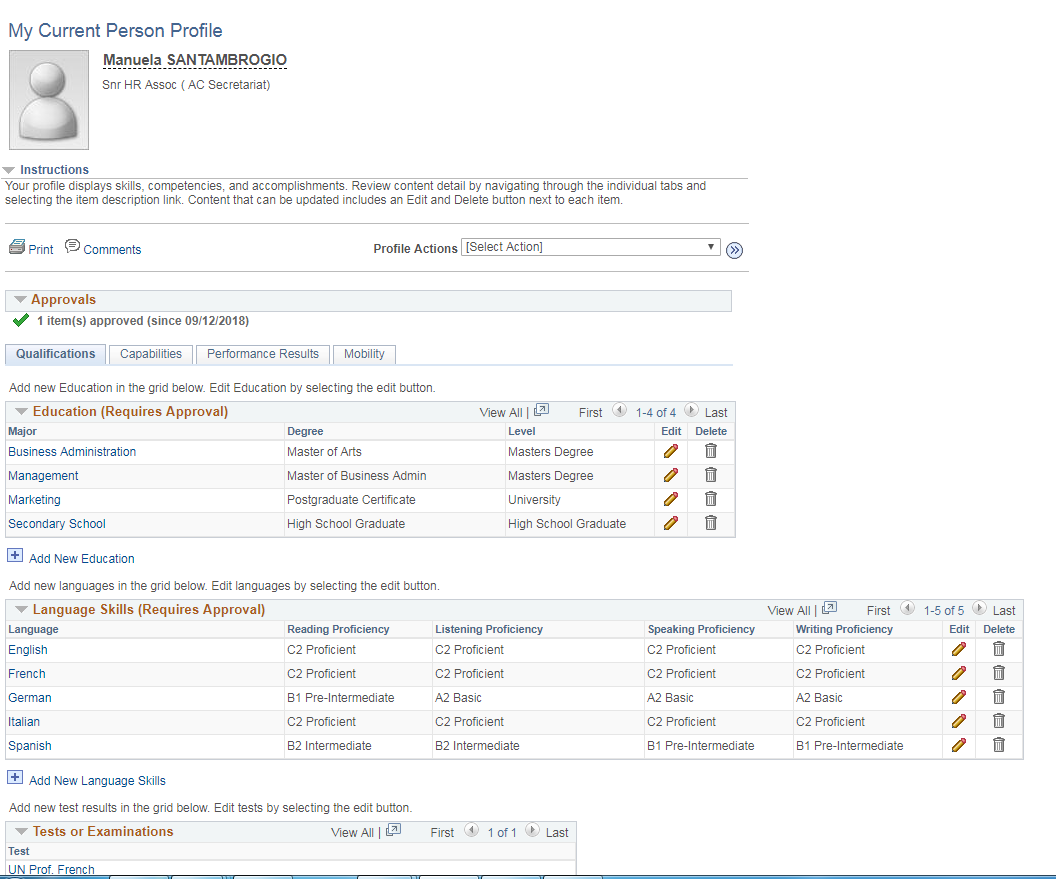 Make sure the info concerning your profile are updated: you can check through

Self Service/Learning and Development/ My Current Profile
Requirements in order to be able to apply to JO in the system
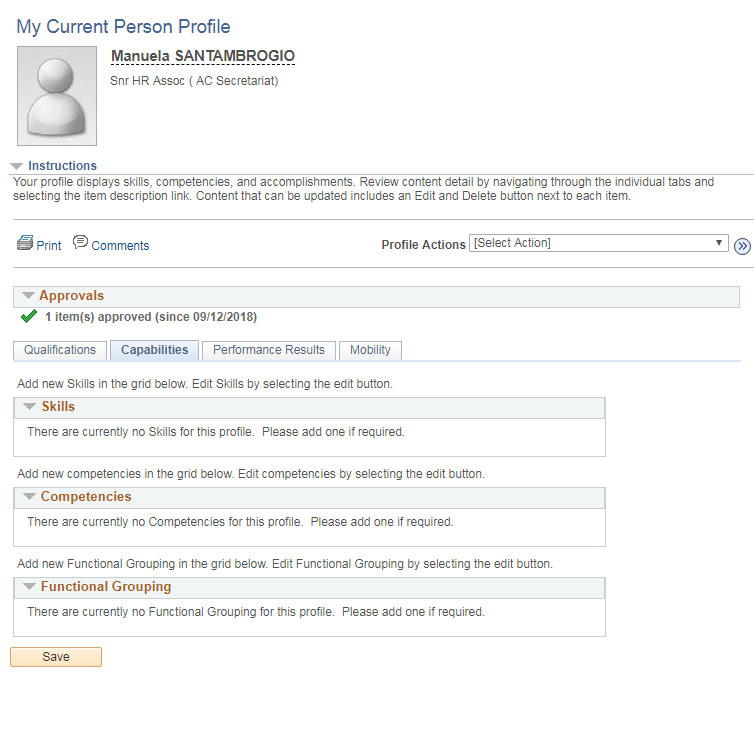 Capabilities
Performance Results
Mobility

Can’t be changed
Requirements in order to be able to apply to JO in the system
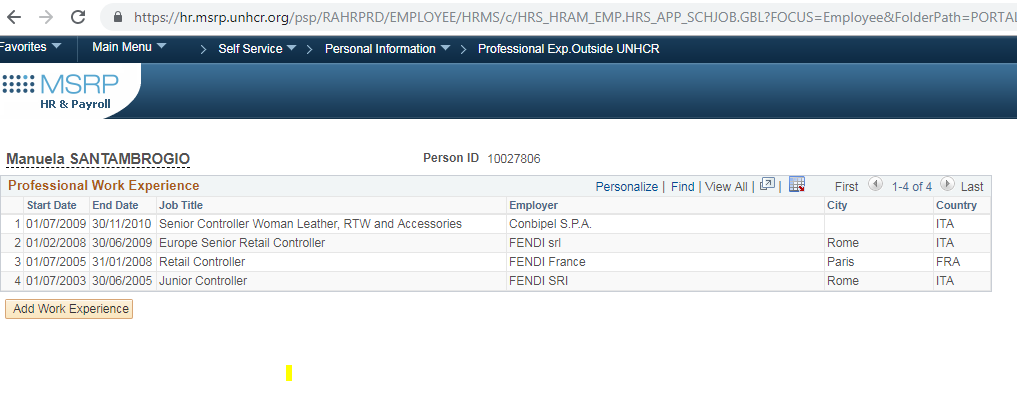 You need to have at least one Professional Experience Outside UNHCR in order to apply

Self Service/Personal Information/Professional Exp.Outside UNHCR
If you do not have any Professional Exp. Outside UNHCR: 
Please click on “Add Work Experience” and include “UNHCR is my first employer”, otherwise you won’t be able to apply
Requirements in order to be able to apply to JO in the system
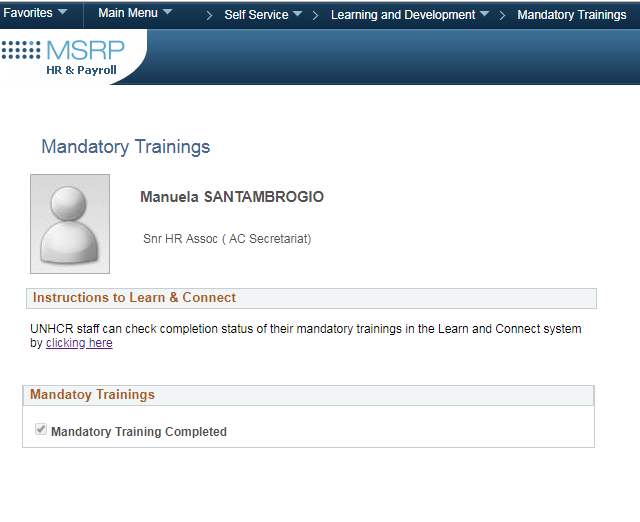 Mandatory trainings must be completed. 
Self Service/Learning and Development/ Mandatory Trainings

Please find the list below: 

BSAFE (NEW)
UN Programme On The Prevention Of Harassment, sexual Harassment and Abuse Of Authority; 
Protection Induction Programme;
Preventing Sexual Exploitation and Abuse (PSEA);
ICT Information Security Awareness Training (InfoSec);
Fundamentals of Fraud and Corruption Awareness.
How to apply to JO in the system (MSRP)
Navigation is shown below: 
Main Menu / Self Service / Recruiting / Careers 

you can filter by: 
Location
Grade
JO #
other
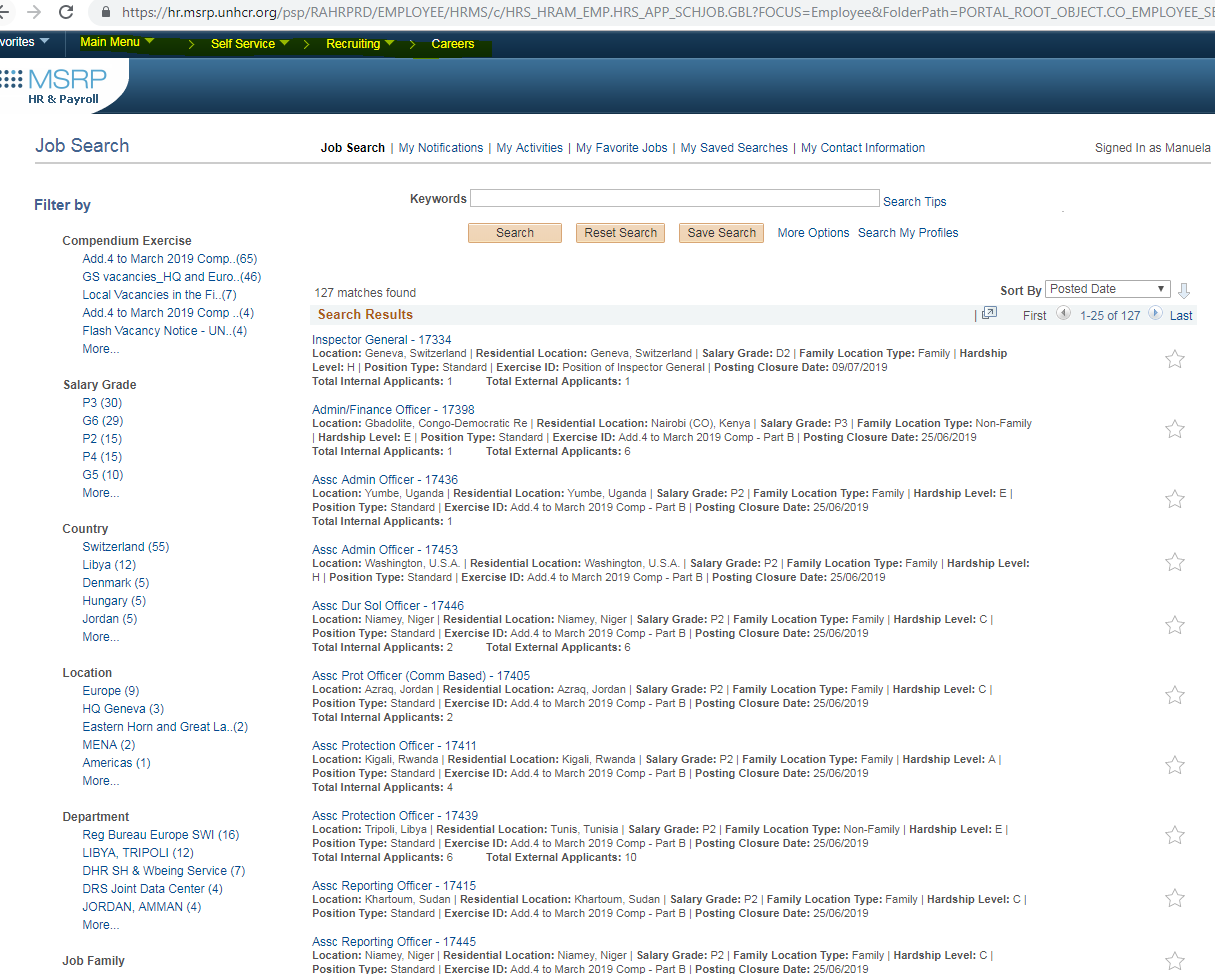 Closing date is included: 
when the Closing date has passed    no further on-line applications will be possible
How to apply to JO in the system: JD and OC
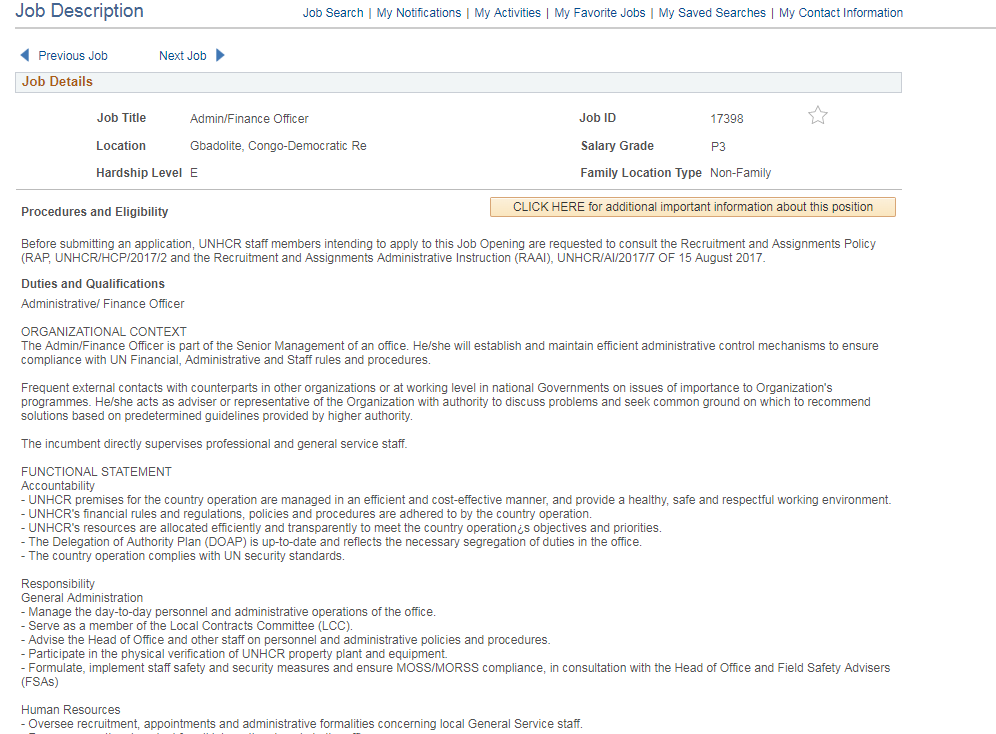 Select the JO you want to apply: You will be directed to the JD page: click on the Operational Context link in order to have more info for the specific position
How to apply to JO in the system: JD and OC
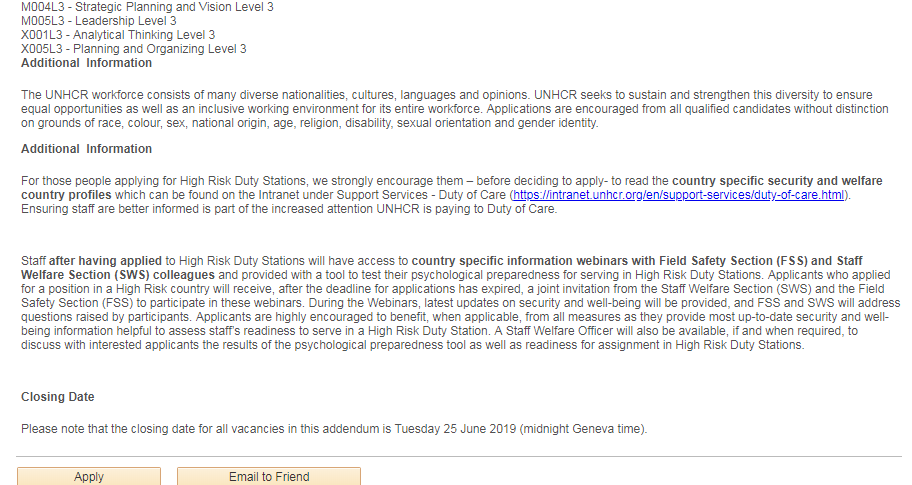 Application
By clicking “Apply”:   
	You will be directed to the below page
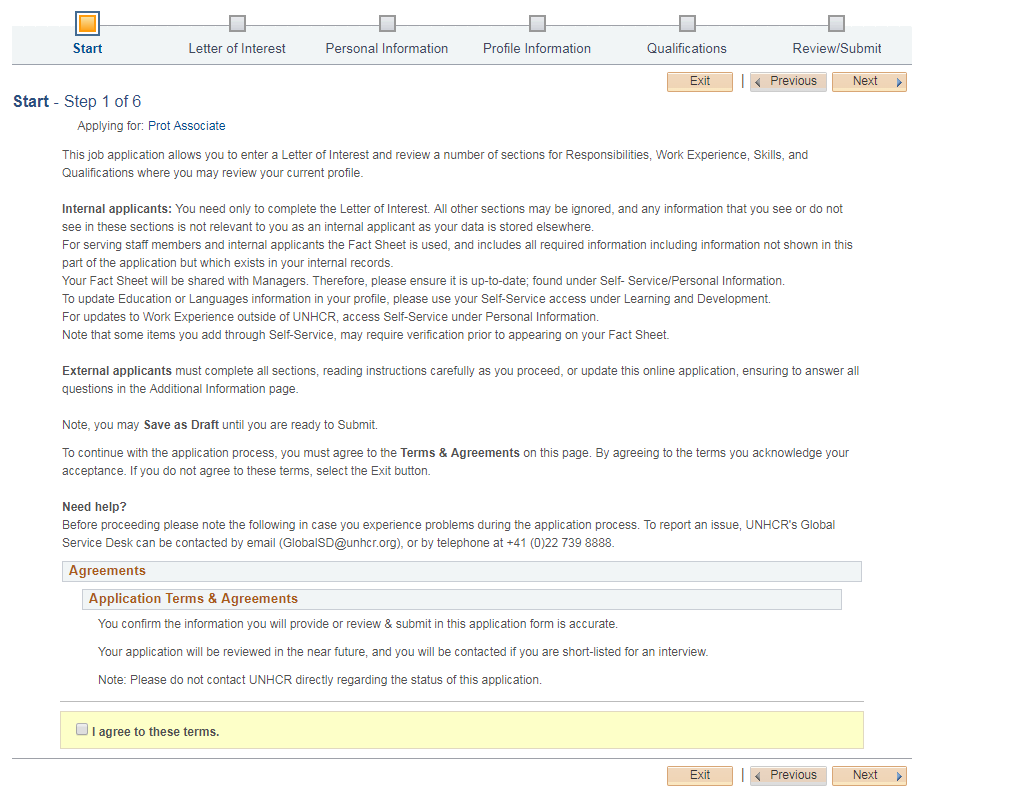 Applicants must agree on the application terms
Letter of Interest
3 mandatory questions
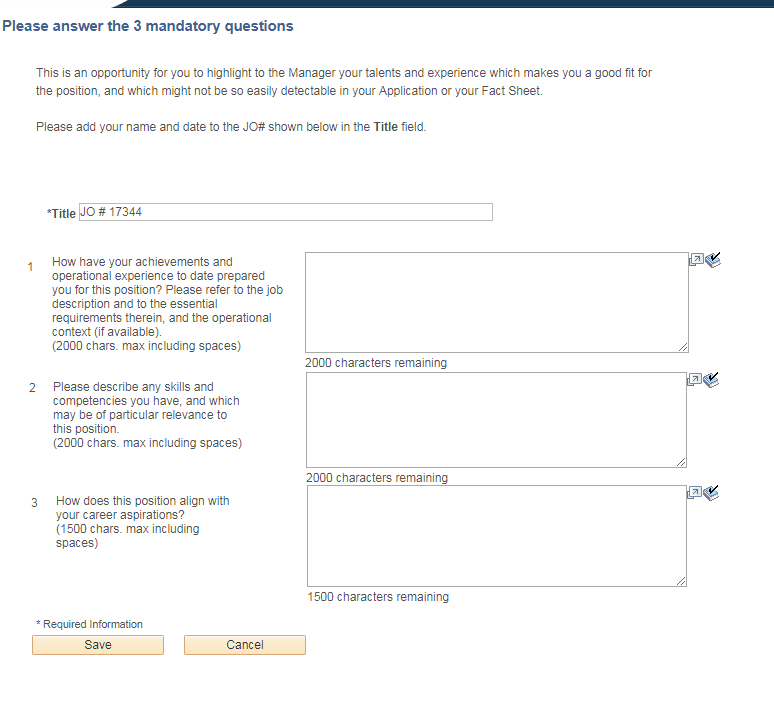 Applicants must pay attention to the numbers of characters
Letter of Interest
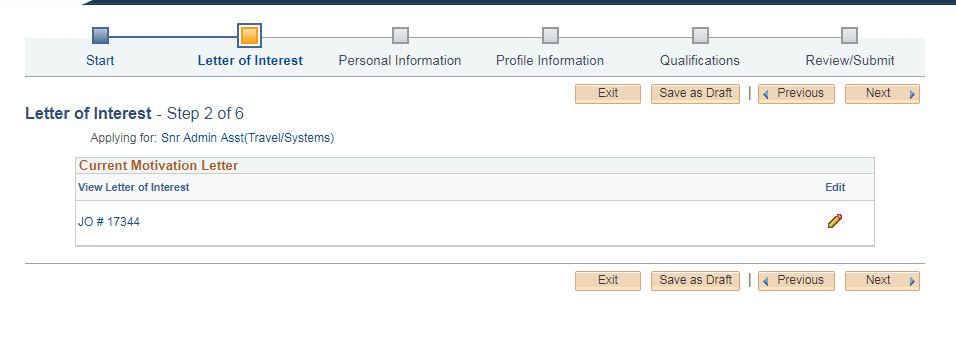 Letter of Interest can be edited until the end
Personal Information
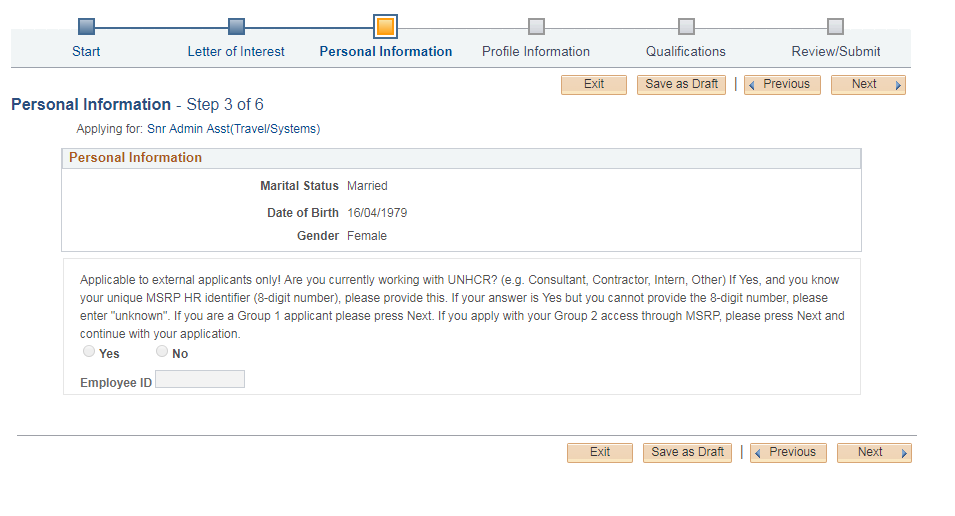 This info can’t be changed
Profile Info
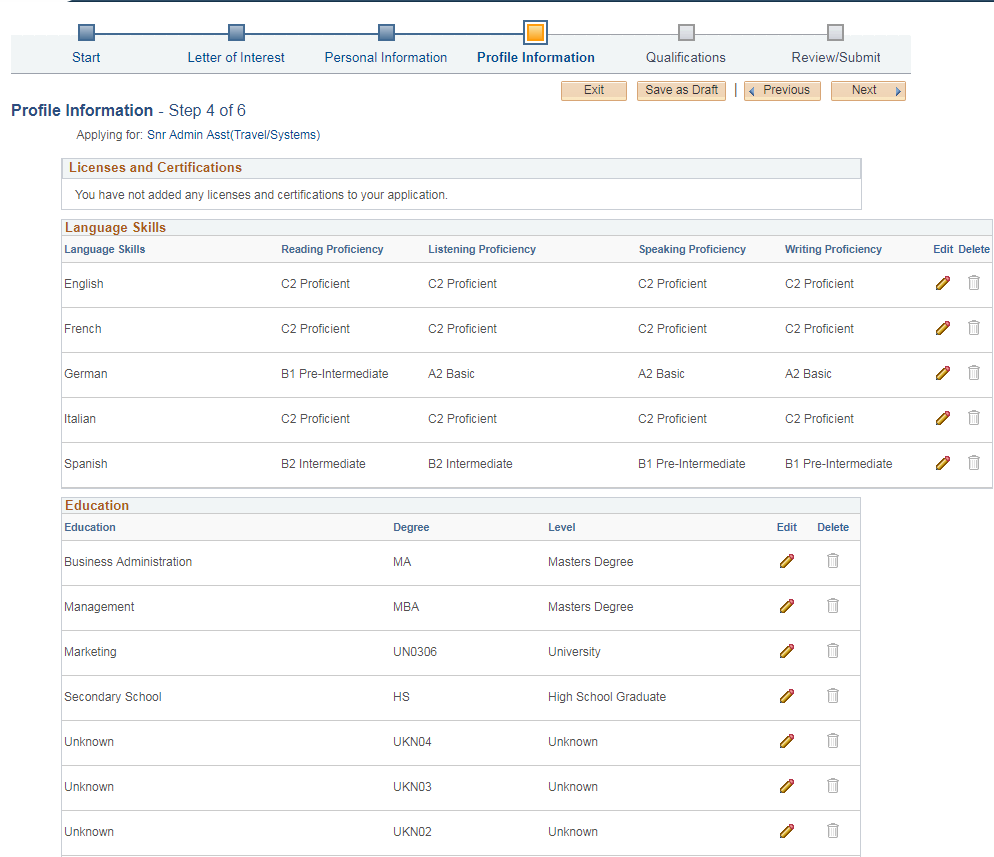 This info can’t be changed from this page: 
You need to go through the Self-service prior to completing the application
to make updates:

Self Service/Learning and Development/ My Current Profile

Once the updates are recorded: you need to withdraw and re-start your application
Qualifications
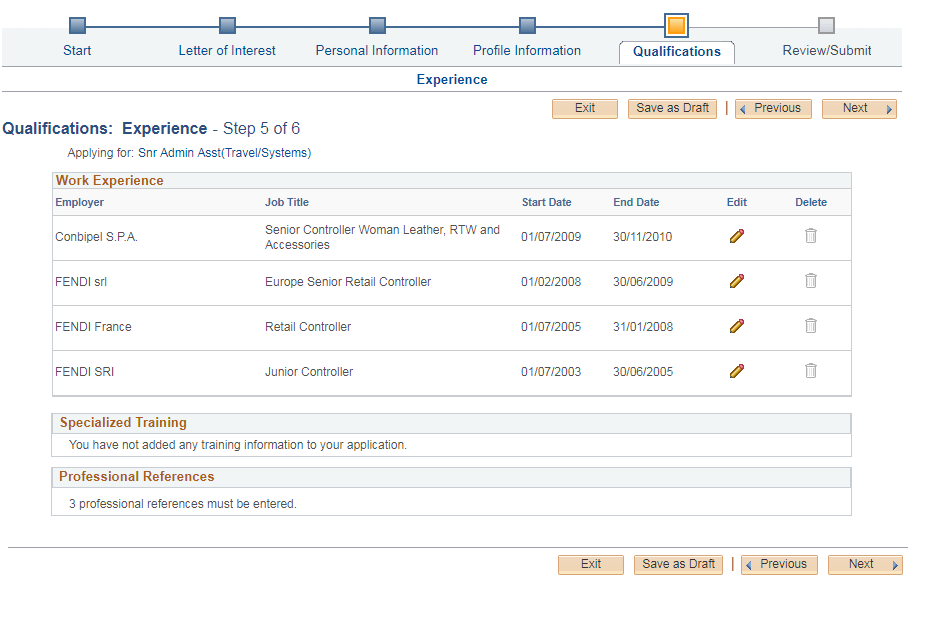 Work Experience: this info can’t be changed from this page: 
You need to go through the Self-service prior to completing the application
Specialized Training
Professional References


N/A for Internal applicants
(you can’t change/add anything)
Review/Submit
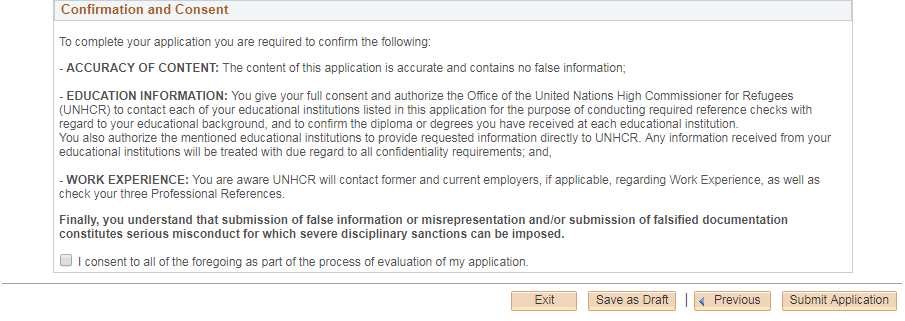 Click and Submit
Check and Manage your Applications
You can check the status of your applications from: 

Recruiting / Careers/ My Activity
You can withdraw by clicking here